Law in healthcare 02
Question no. 1
What is the purpose of the law in healthcare?
What is the purpose of the rules?
Social role?
Two main masses of Law
PUBLIC LAW
Constitution
Hierarchy
Enforcement
Formal process
PRIVATE LAW
Individual
Equality 
Authonomy
Freedom
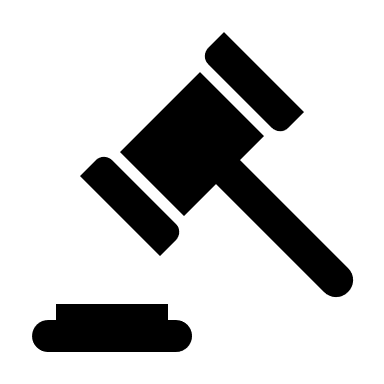 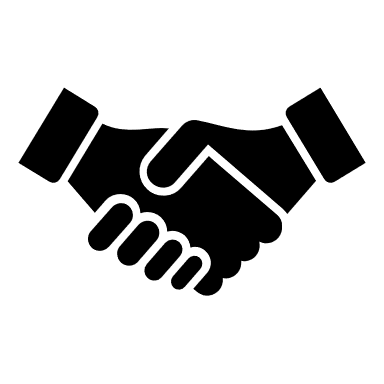 The rights and obligations of citizens in health care
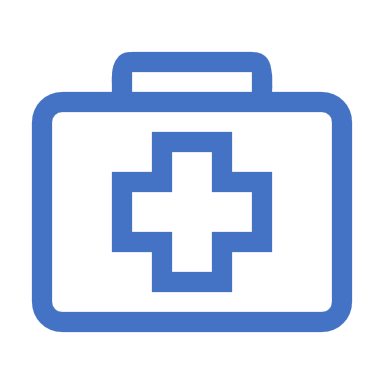 (from yesterday)
Patient has rights:
Patients rights (what the group thinks)
Rights of the patient (§28 HCA)
Rights of the patient (§28 HCA)
Rights of the patient (§28 HCA)
Rights of the patient (§28 HCA)
Obligations of the patient (!)
to follow a designed individualized treatment procedure 
to follow the internal rules, 
to pay the provider cost of health services provided to him with his consent
truthfully inform healthcare professional about the development of health condition, including information on infectious diseases
not to drink alcohol or use other addictive substances during hospitalization and undergo in justified cases examination in order to establish whether or not is the patient under the influence of alcohol or other addictive substances at the discretion of the attending physician
Refusal to provide healthcare services
It is important to distinguish
transfer the patient to another healthcare provider
There are no longer reasons for the provision of healthcare services; does not apply in the case of the registering provider
patient refuse the provision of all healthcare services,
patient severely restricts the rights of other patients
deliberately and systematically fails to comply with the proposed individual medical procedure, if he gave his consent to the provision of health services, 
Does not follow internal rulles
does not cooperate;
Informed consent with medical performance; denial of medical care
Distinguish
Informed consent
Information about health condition
Free of will 
Informed
notified upon admission to healthcare
Always if it is purposeful
The patient may waive
Information about health condition
about the disease,
the purpose, nature, expected benefits, potential consequences and risks of the proposed health services
other possibilities, their suitability and risks
 another needed treatment,
restrictions and recommendations in the way of life with regard to health conditions
options
To waive the right to be informed about health condition
identify the persons to whom the information may be given or to impose a ban on reporting on health condition according to § 33.
Written form of a consent
Consent with hospitalization must be in writing. 

Written form of a consent must be where it is required by law or a provider. 

Remember HCA, transplantation Act,
Refusal to treatment
Previously expressed wishes
When it is not necessary to respect the previously expressed wishes?
From the expression occurred such developments on which basis it can be reasonably assumed that the patient would give his consent; 

Patient encourages to cause his death,

Its fulfillment could threaten others, 

If the provider started a healthcare procedures at the time he did not know previously expressed wishes and interruption of such procedures would lead to an active cause of death.
Underage patient
it is necessary to know his opinion on the planned provision of health services if it is appropriate to his age and maturity. 
the importance of his opinion increases in proportion to age and degree of maturity. 
The intended health services can be provided to an underage patient on the basis of his consent if the execution of such procedure is appropriate to his mental and moral maturity and corresponds with his age.
Hospitalization and provision of health services without consent
The patient can not give his consent
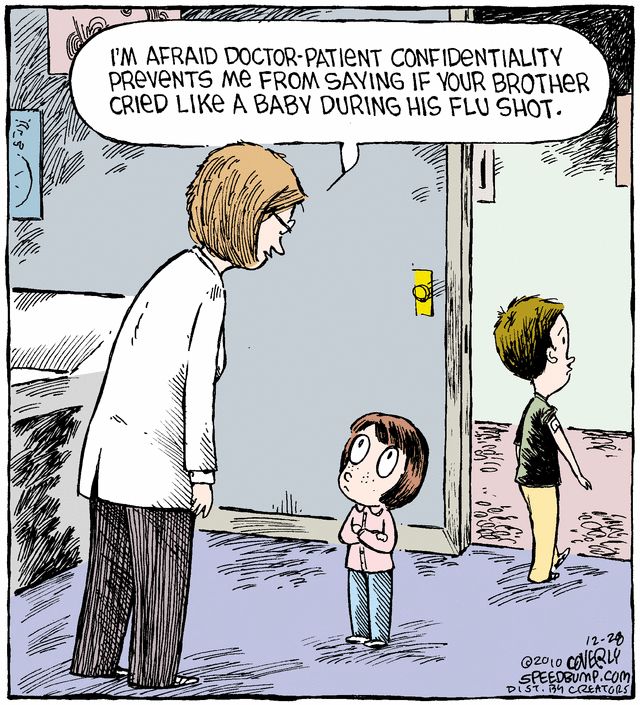 Privacy and confidentiality of medicalinformation
Importance of information and privacy today
The requirement of ethics
Special sensitivity of health information
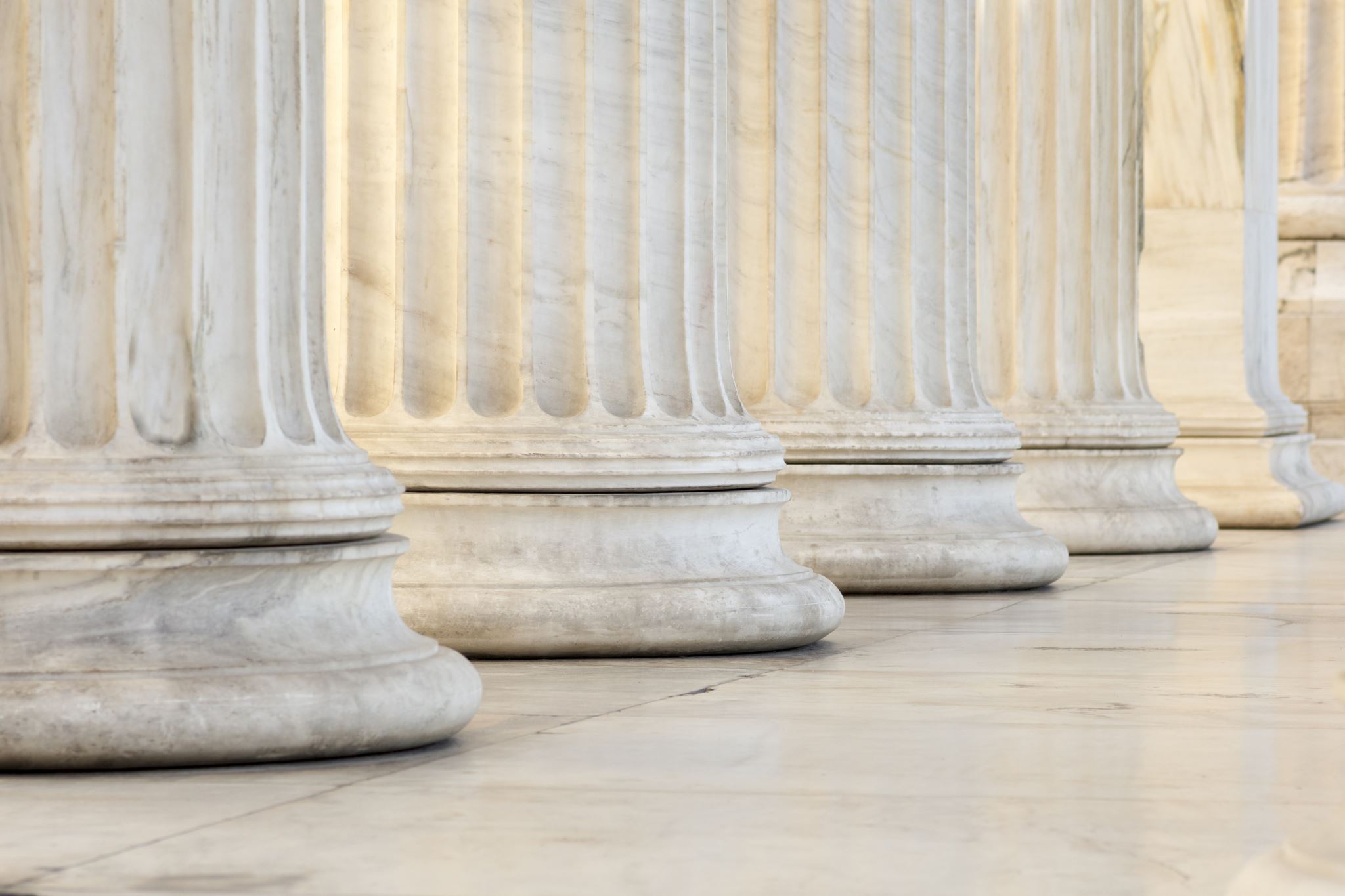 The legal concept of privacy
Charter of Fundamental Rights and Freedoms (Art. 10)
Privacy
Personality
Specific regulations in healthcare
The rules of the Civil Code
Protection of human appearance
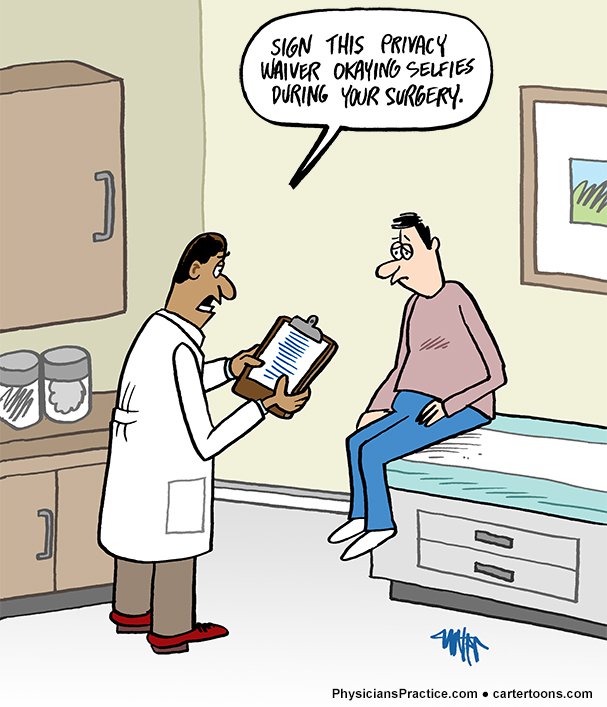 How to obtain a consent
Confidentiality of a healthcare professional
(Medical secret)
Privacy contra Confidentiality
Protection from identifying and collecting personal data

Protection against unauthorized access to information

Protection from capturing photographs, recordings and records
Preventing the spread of information to which the medic gained access

Even if you obtained that information legally
Law on Healthcare Services
Who is bound by the obligation of confidentiality?
Health workers and other professionals in connection with the exercise of their profession, including those who are no longer in employment, and information obtained in connection with the former exercise of the profession of healthcare professional

Persons acquiring competence to pursue the profession of healthcare professional (aka students)
“Medical secret”
Confidentiality conceived in very broad terms
All facts with which healthcare professionals meets
Diagnosis

Medical procedure

Information about relatives (family history)

Any information regarding patient
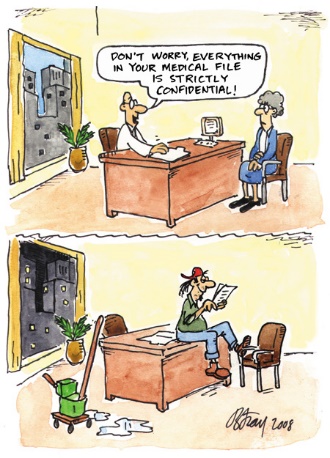 Handling medical documentation
Medical documentation
Maintenance of a medical records
Medical documentation
The law imposes to keep medical records conclusively truthfully and legibly! The information in it must be continuously and promptly updated

Correction of an erroneous entry in the documentation is done by striking out with one line (the entry, even the erroneous one, must remain legible) 

It always must be clear who made which notation!
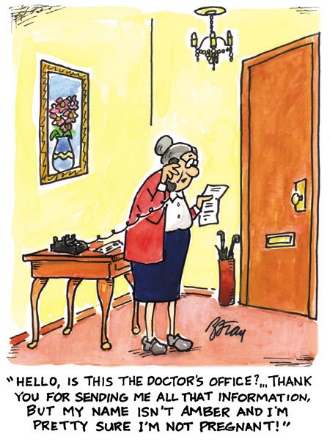 Access to a medical documentation
Healthcare professionals
Patient
Family, relatives, survivors of the deceased
Students and a medical documentation
Sanctions
Communication with family members and public authorities
Information requests about the health status of a patient by persons other than the patient
Family of a patient
Disclosure of health information
Information about health of a patient are being given by the attending medical personnel! 

Students of medical faculties do not give any information about health of patients to anyone, even family members of the patient!
When is it possible to breach a confidentiality?
How to obtain a consent
Information on patients' health requested by public authorities
Obligation to notify
Remember!
Conclusion
Sanctions for unauthorized breach of confidentiality
Criminal penalties
Administrative sanctions
Private Law Penalties
Disciplinary sanctions
Thank you for your attention